9.5) Graphs of sine, cosine and tangent
Your turn
Worked example
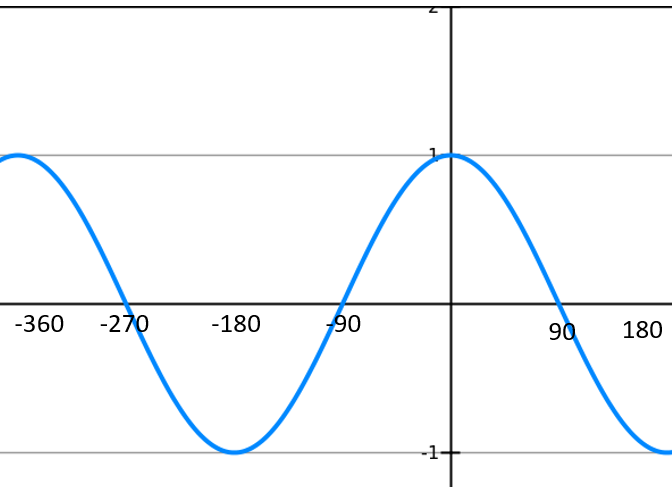 Your turn
Worked example
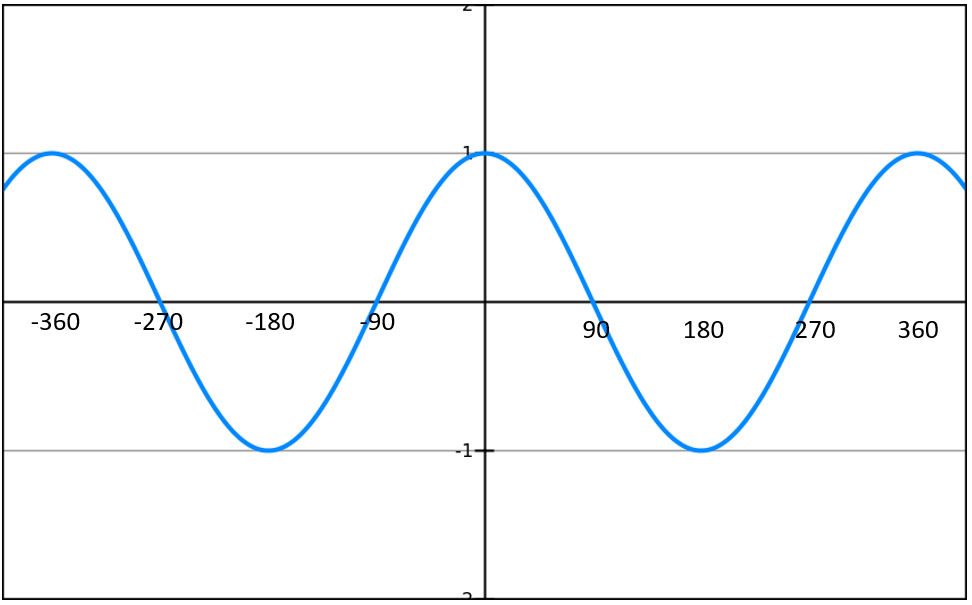 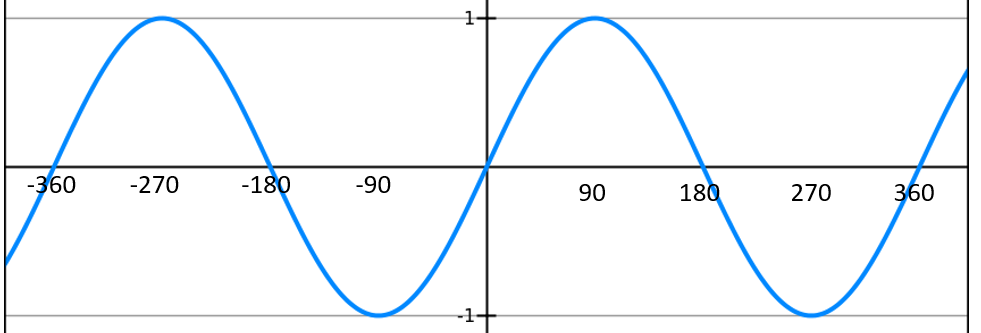 Your turn
Worked example
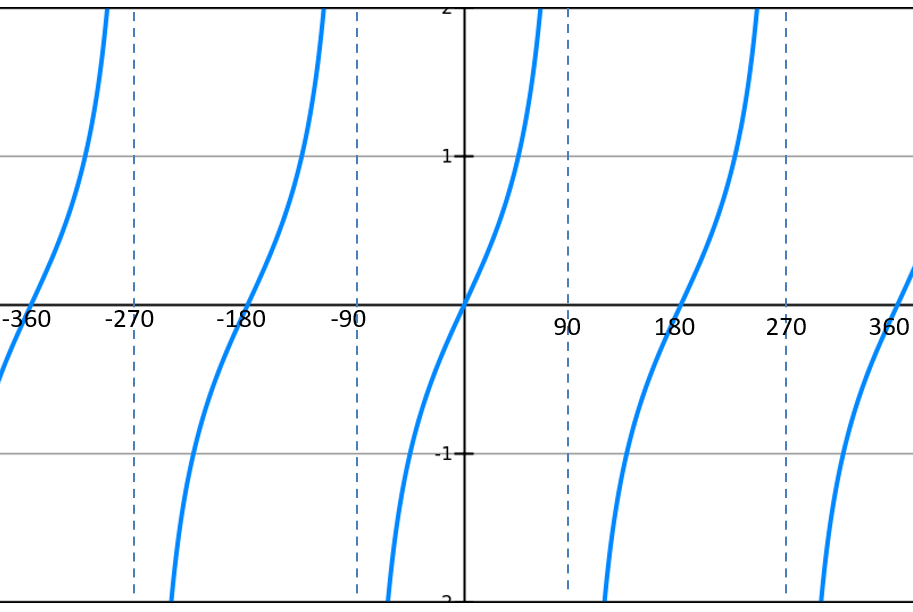 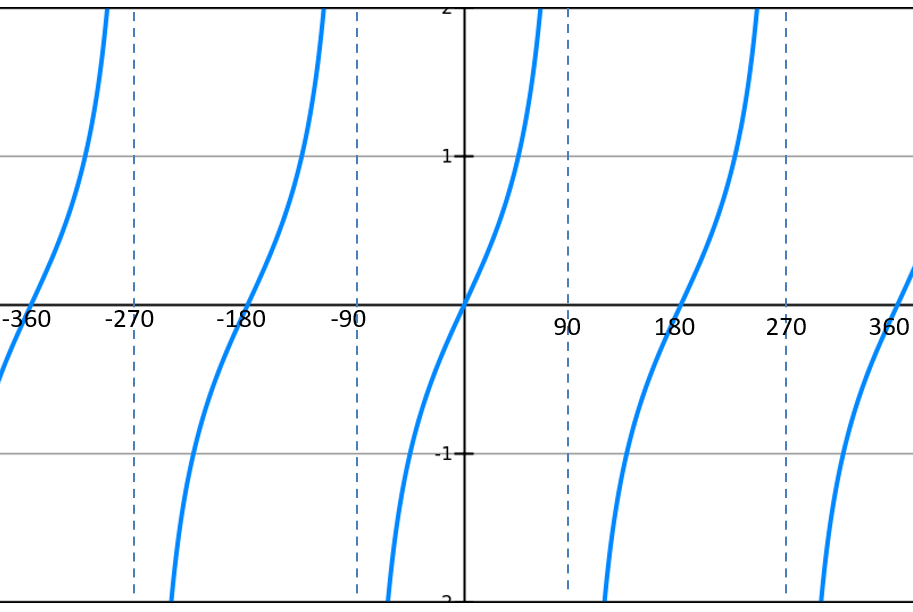